EAT WELL, FEEL GREAT, LOOK GREAT
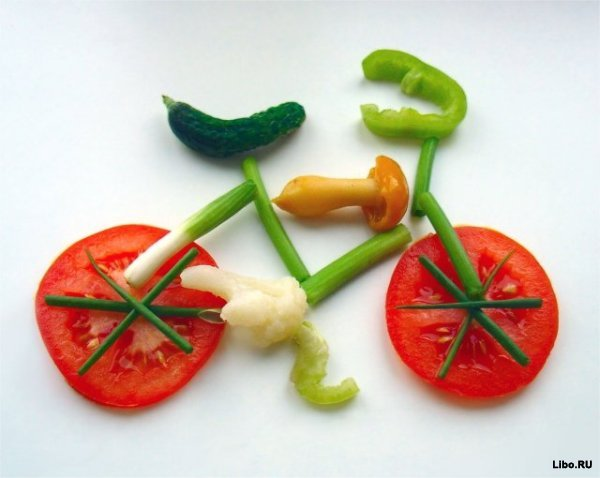 SAYINGS AND PROVERBS ABOUT HEALTHY FOOD

      An apple a day keeps a doctor away
A smiling face is half the meal
      More die of food than famine
You are what you eat
      Eat to live, not live to eat
Your food is your medicine
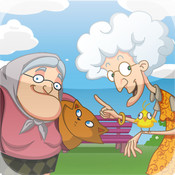 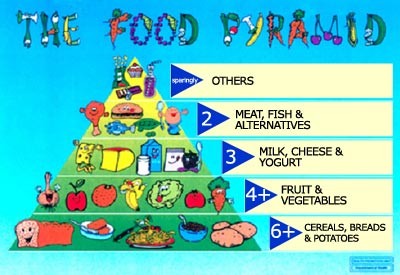 FOOD PYRAMID
NEW WORDS
is based on –
fibre – 
grains – 
iron - 
at least – 
plenty of –
potassium – 
calcium –
to consume – 
to include – 
magnesium – 
protein – 
heart disease –
NEW WORDS
is based on – основываться на ч.-л.
fibre – пищевые волокна, клетчатка
grains – зерновые
iron - железо
at least – по крайней мере
plenty of – очень много
potassium – калий
calcium –кальций
to consume – потреблять
to include – включать, содержать
magnesium – магний
protein – белок, протеин
heart disease – болезни сердца
In what food we can find:

FIBRE  IRON VITAMIN POTASSIUM CALCIUM PROTEIN FATS MAGNESIUM
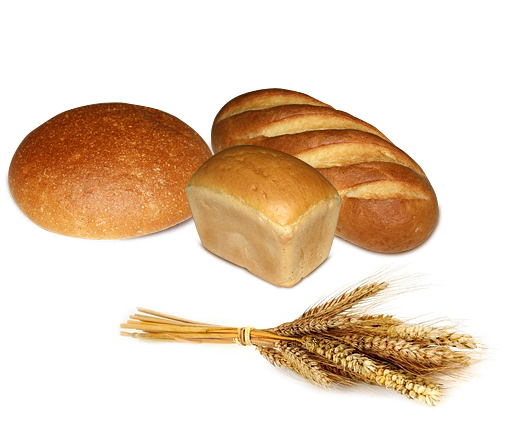 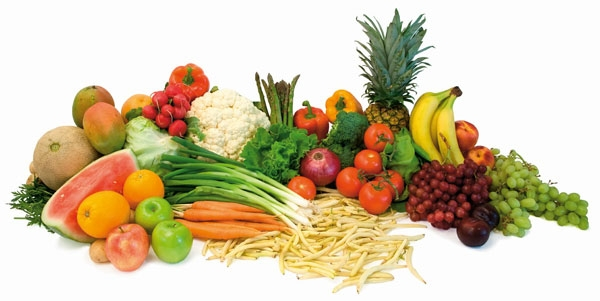 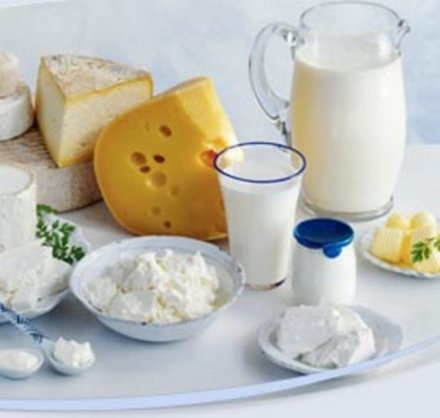 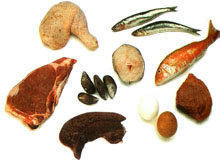 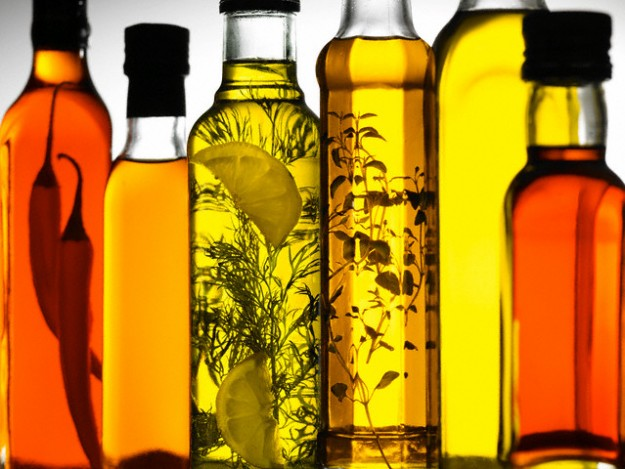 In what food we can find:

FIBRE  IRON VITAMIN POTASSIUM CALCIUM PROTEIN FATS MAGNESIUM
VITAMIN
VITAMIN
CALCIUM
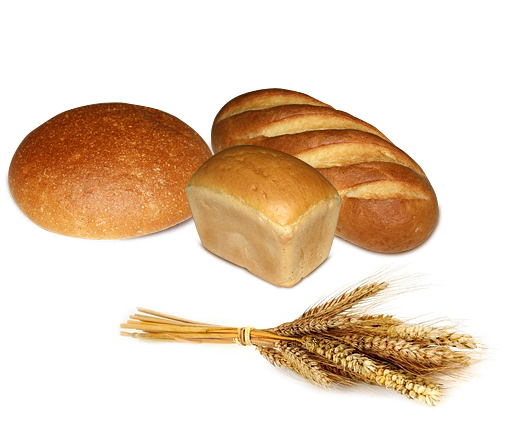 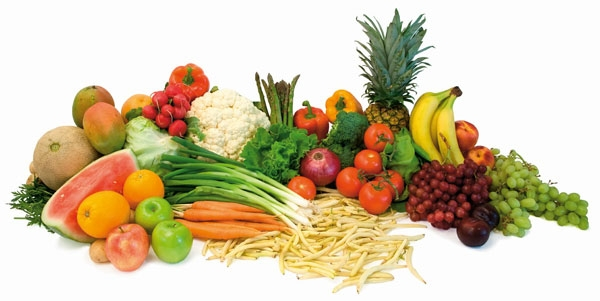 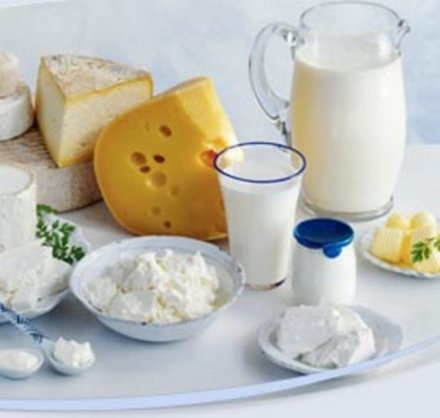 VITAMIN
IIIIRON
POTASSIUM
FIBRE
IIIIRON
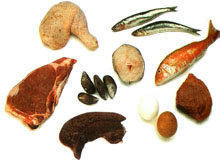 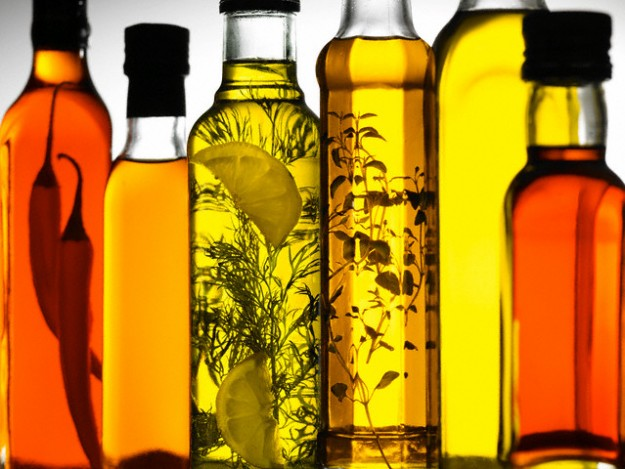 Magnesium
FATS
PROTEIN
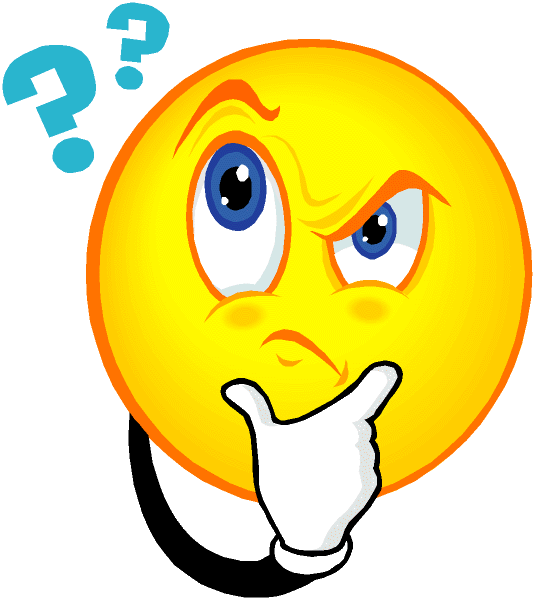 Answer the questions.

1. Why do you need to have bread and grains every day?

2. What can you get potassium from?

3. What can help you prevent heart disease?
 
4. What do you get from meat, fish and beans?

5. What products do you need to consume to protect  your bones? Why?
I think/don`t think 
           

                    (name) yesterday was a junk food junkie/a health food nut  


                             because he ate.......
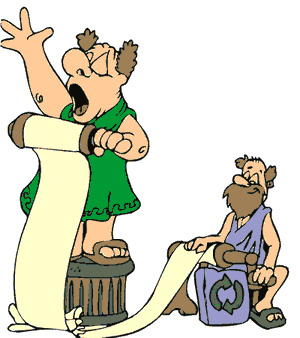